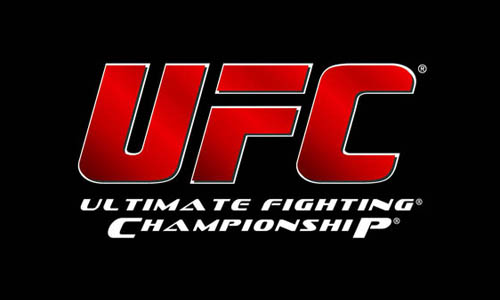 Machine learning in ufc prediction
Ilan Barr
Advisor: Cynthia MA
May 1, 2024
[Speaker Notes: The ufc stands for Ultimate Fighting Championship]
Introduction
Problem Formulation
Methodology
Data Collection
Feature Engineering
Modeling
Results
Conclusion
overview
2
5/1/24
Introduction
3
5/1/24
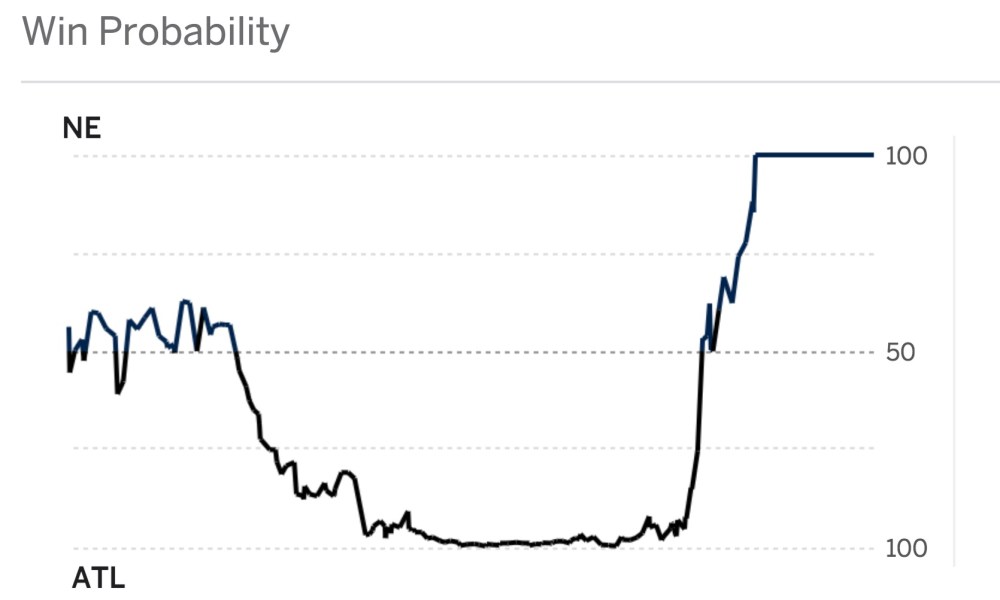 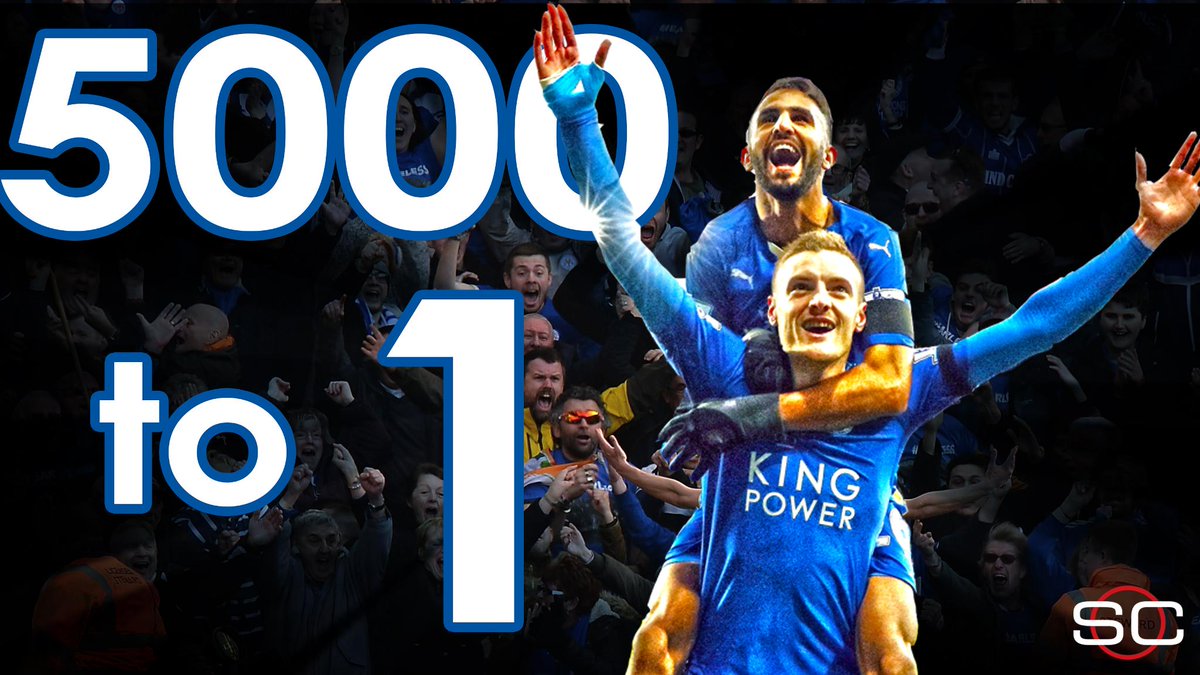 Unpredictability in sports
4
5/1/24
[Speaker Notes: Unpredictable
-For sports fans, what makes it so much fun, is nobody knows who will win the game beforehand. 
-While upsets are rare, they happen. And are possible

2016 superbowl ATL was 99.6% to win the game according to ESPN’s 
Leicester City wins premier league in 2015/16. pre season 5000-1 odds]
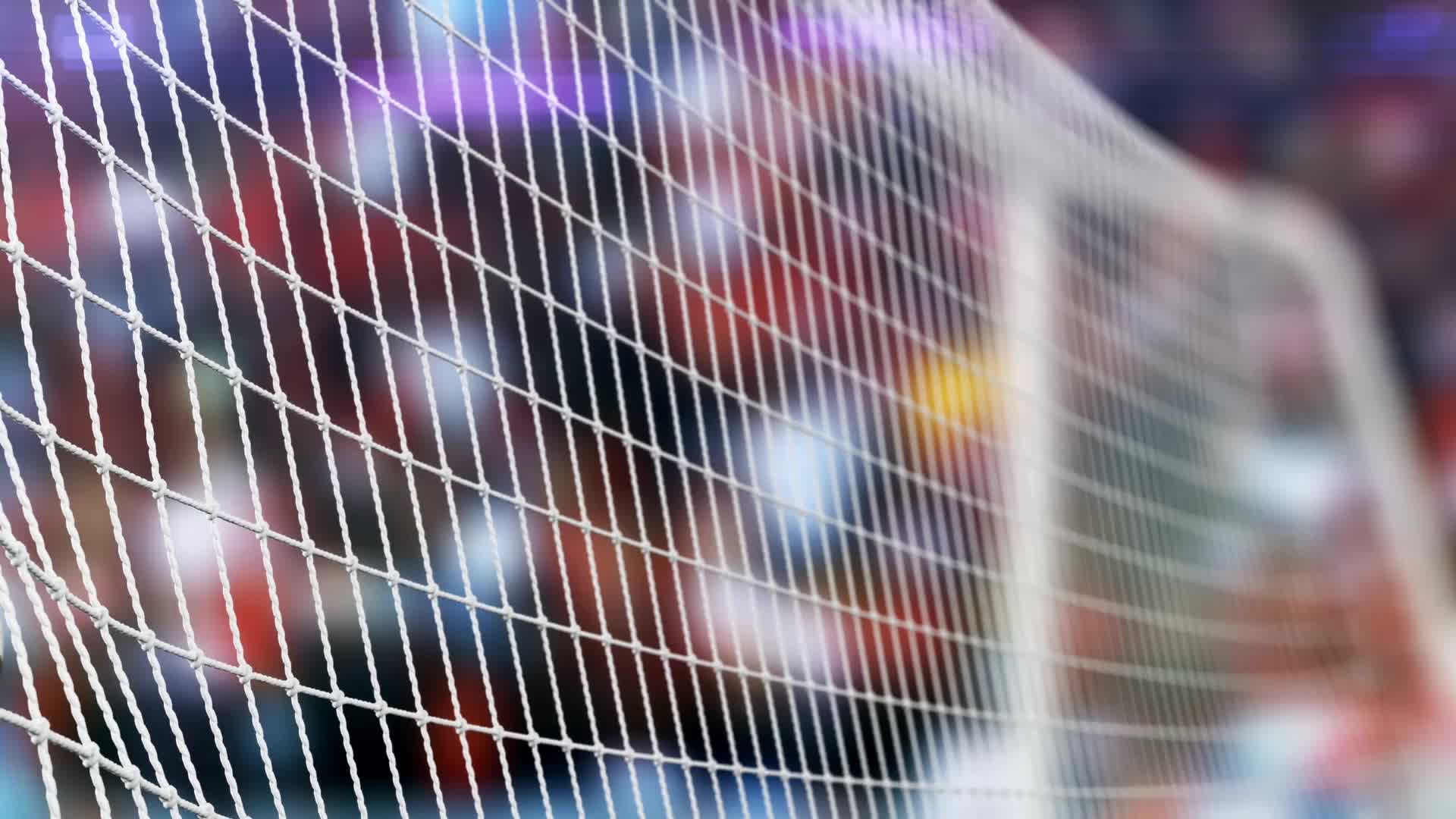 Sports betting: Embracing the unpredictability
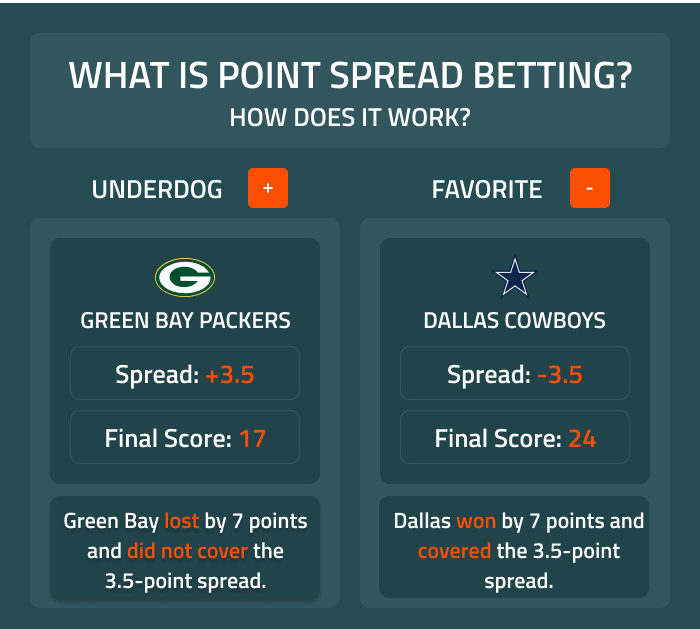 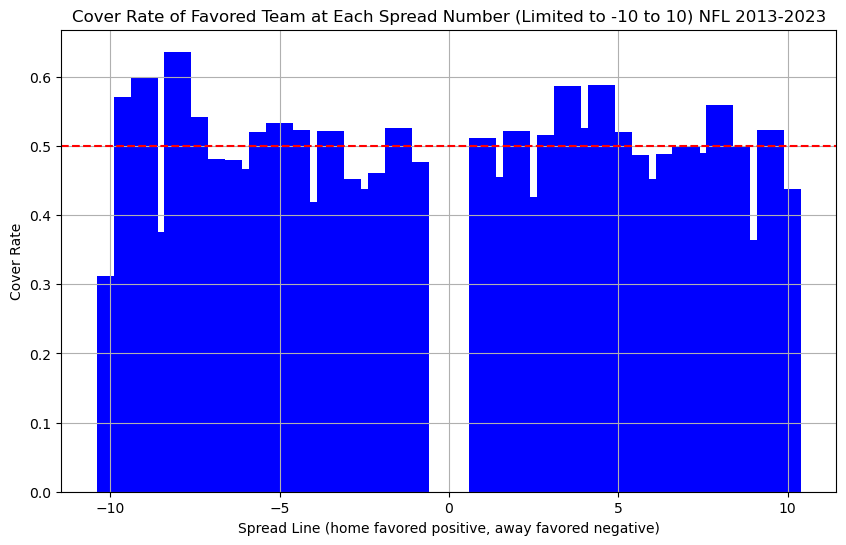 $235 B industry
Factors influencing betting odds:
Sportsbooks’ Models
Price Discovery
Wisdom of the Crowd
Prediction Accuracy is Everything
The favorite covered the spread 50.18% of the time.
5
https://www.covers.com/guides/point-spread-betting
5/1/24
[Speaker Notes: The spread bet is a way to level the playing field between two teams.
If one team is much better than the other, the spread is essentially a handicap which intends to make it a 50/50 of which team will cover the spread.
If one team is favored by 2.5 betting on their means they need to win by more than 2.5 points, or the other team would cover.]
Sports betting math:a simple example
Mispriced
Correctly Priced
6
5/1/24
Problem Formulation
7
5/1/24
Beat sportsbooks in ufc prediction using machine learning
GOAL: prove “The house always wins” WRONG
Create ML models to predict fight outcomes more successfully than sportsbooks. 

Strategy:
Two Layer Hierarchical Model Structure:
1st Layer: Expected Rounds1
2nd Layer: Full Fight Prediction
8
1. https://literalfightnerd.com/posts/2021-02-19-introducing-judgeai/
5/1/24
Relatively New
Founded 1993
Not much quantitative analysis done
Less efficient Betting Markets than other sports
Opportunity to learn about a new sport
Why ufc
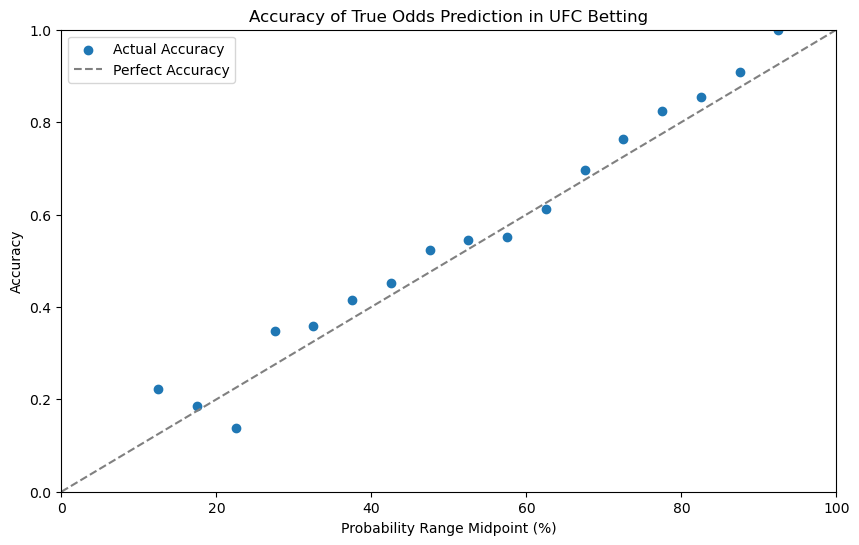 9
5/1/24
[Speaker Notes: As someone who is a pretty big sports fan, I would call myself a casual UFC fan at best, and this project was a great opportunity to learn the ins and outs of a new sport. 


NFL founded 1920, MLB founded 1903, NBA founded 1946


Implied probability of the betting odds vs. the proportion of times those won.]
Methodology
10
5/1/24
3 sources
Download
Kaggle (Dan Mcinerney)
Scraping:
UFC Stats
MMA Decisions (Mixed Martial Arts)
Data collection
11
5/1/24
UFCStats.com | MMADecisions.com | kaggle.com/datasets/danmcinerney/mma-differentials-and-elo
Scraping Methods
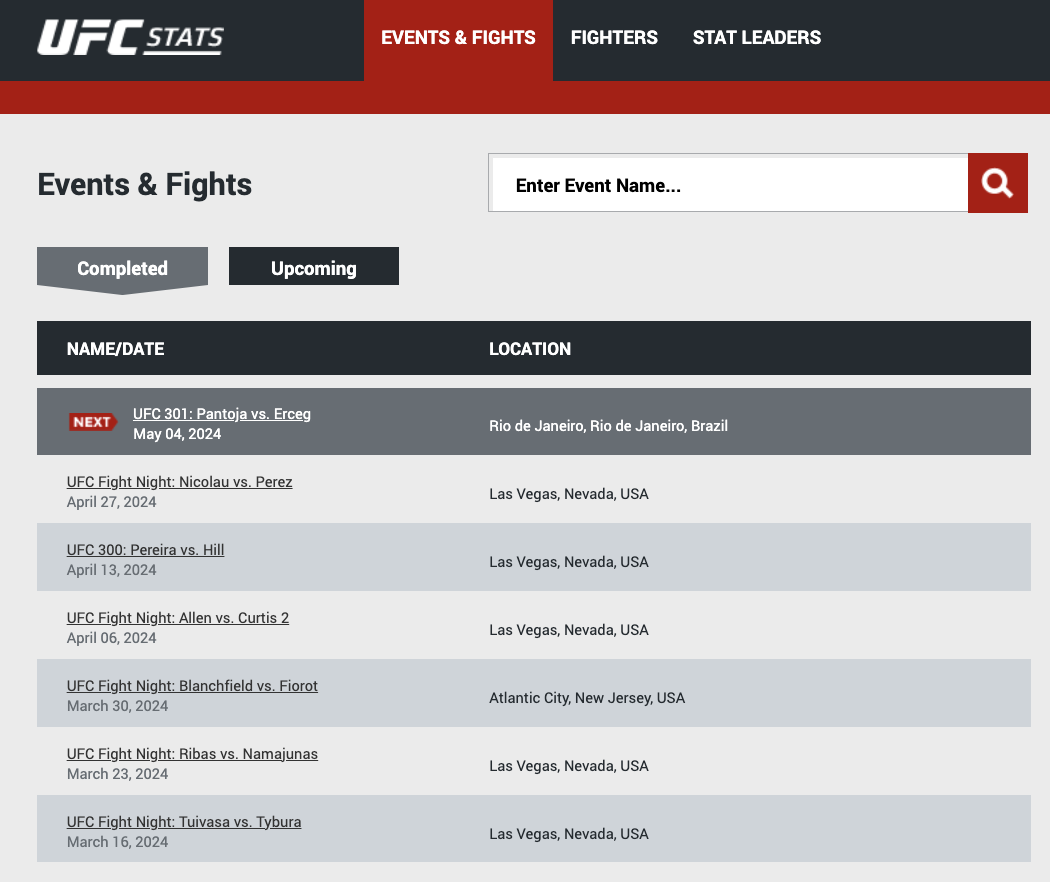 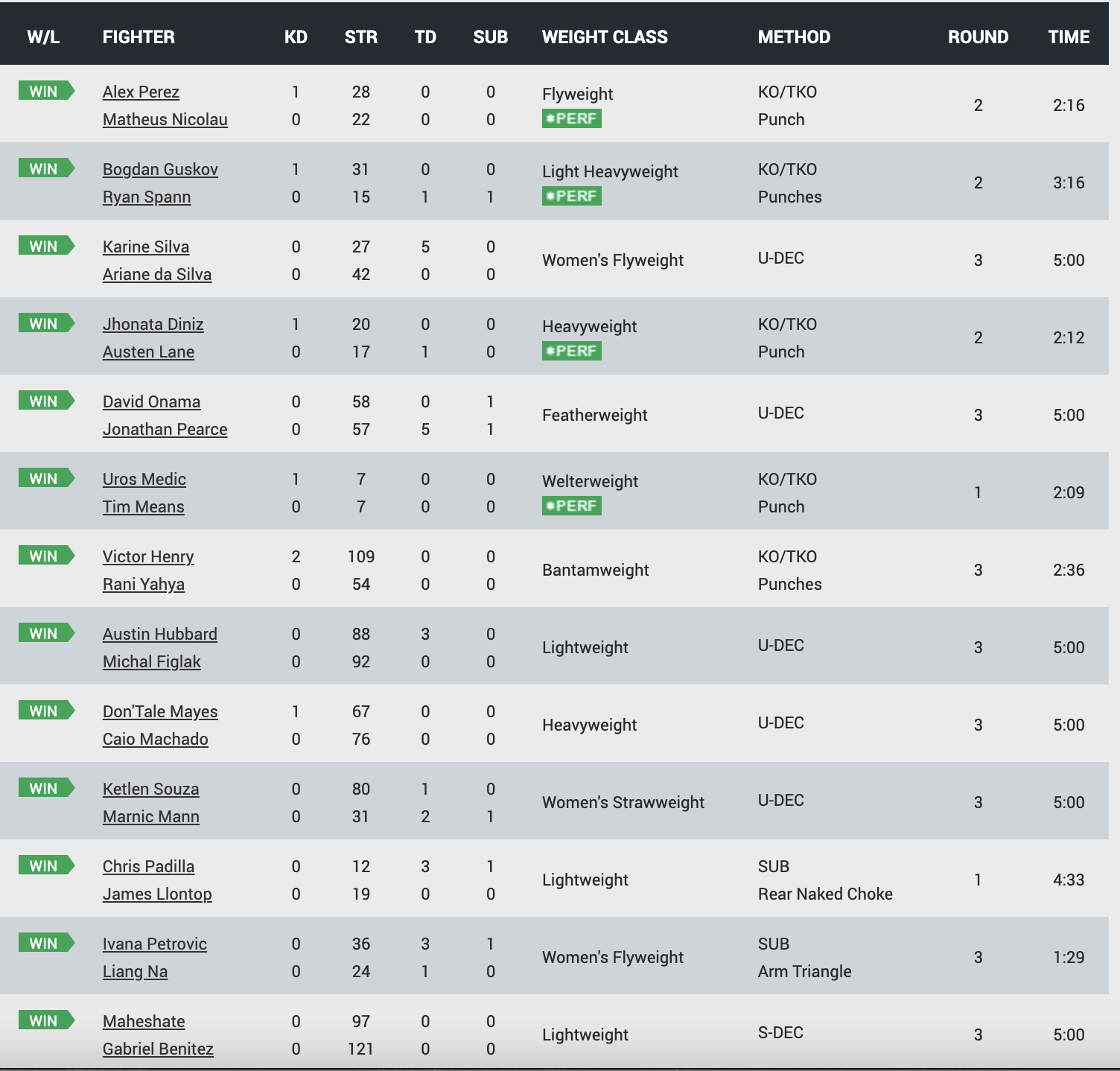 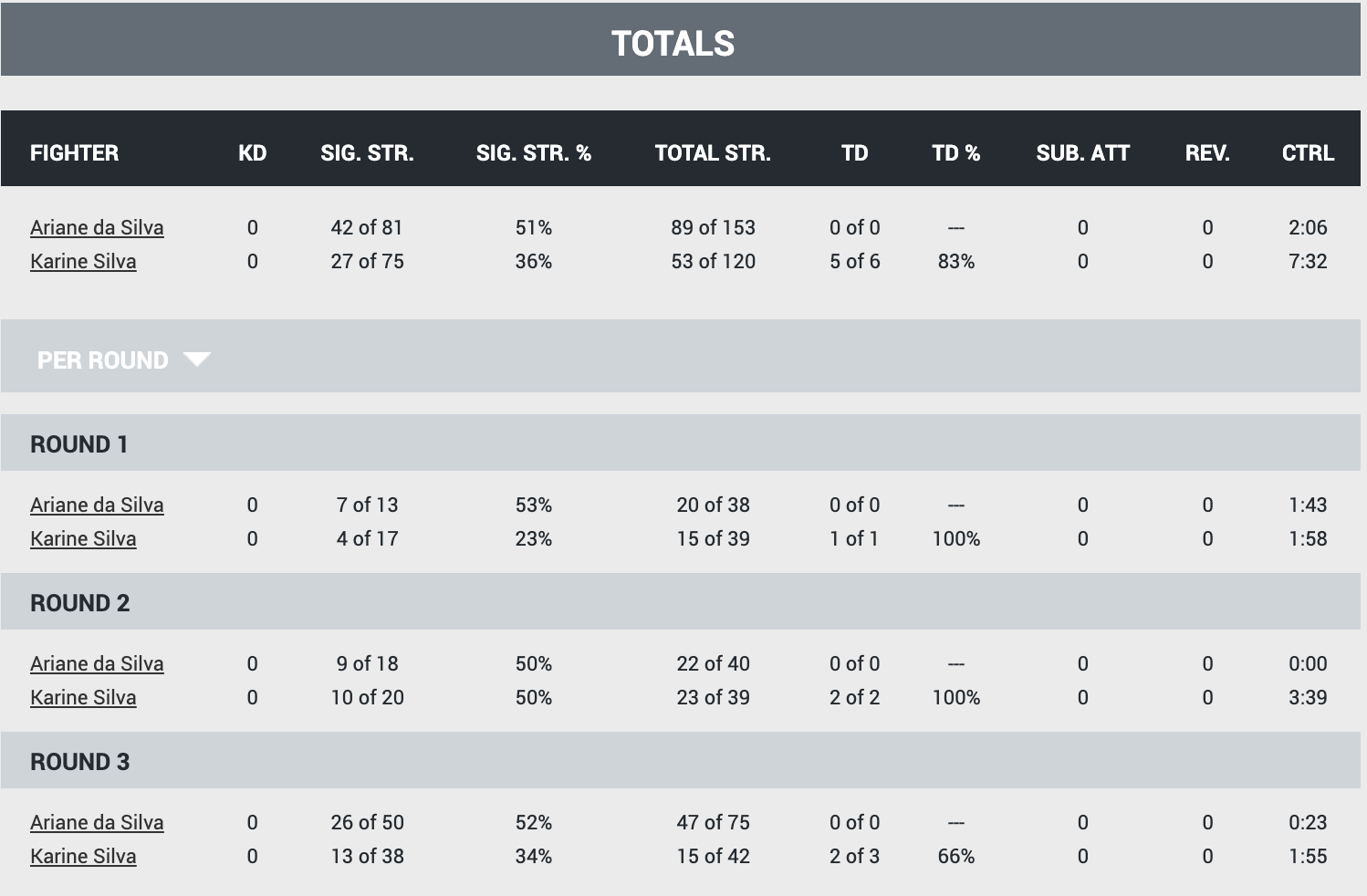 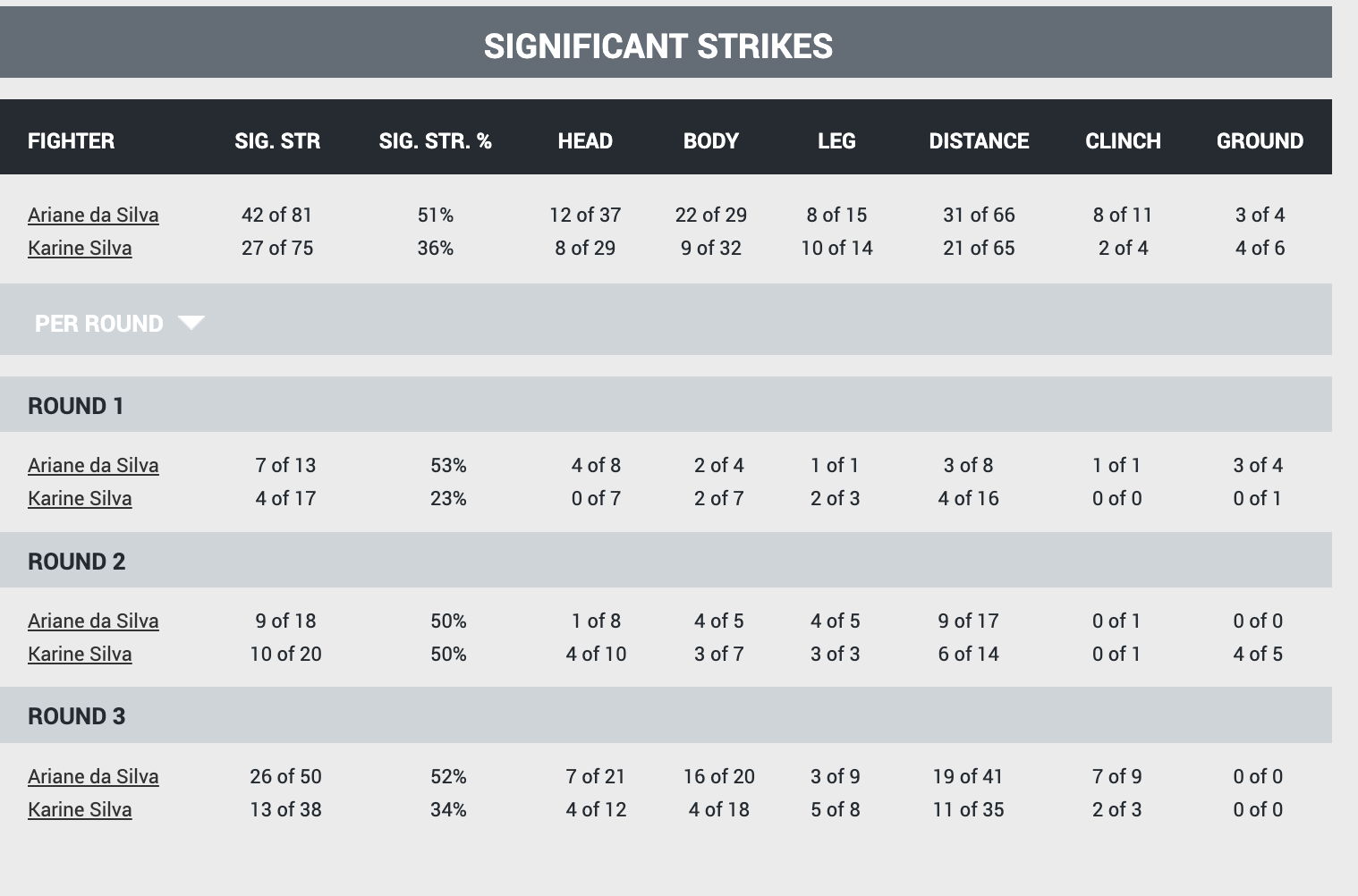 Example from UFC Stats:
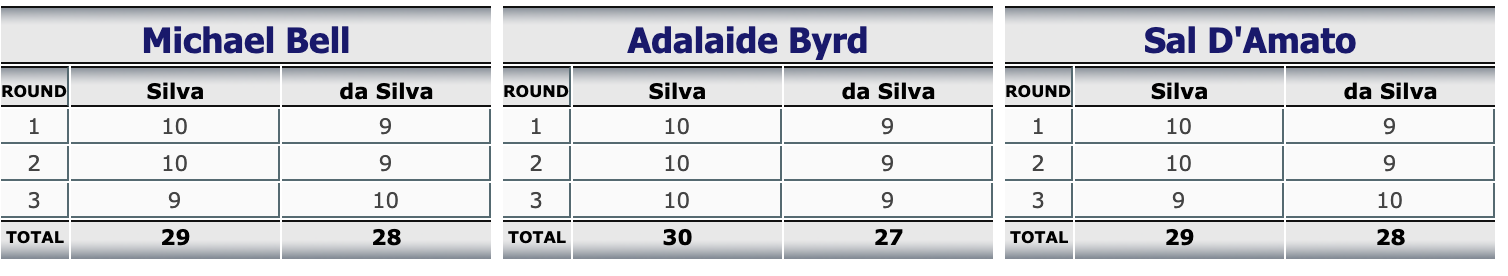 1. Scrape All Event URLs
2. Scrape All Fight URLs
3. Scrape Fight Information
Same Approach with MMA Decisions
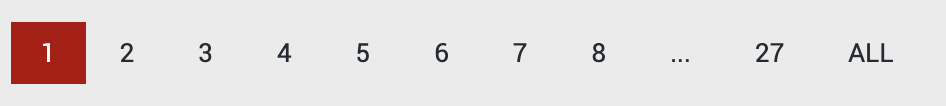 12
5/1/24
Dataset breakdown
Scraping:
MMA Decisions:
2621 Fights/rows
36 Features
UFC Stats:
34666 Rows – 2 per round
21 Features
Download
Kaggle:
14130 Rows – 2 per fight
51 Features
13
5/1/24
Combined Data from judge scores dataset (MMA Decisions) and round by round fight stats (UFCStats)
Create ”Round Winner” from judge scorecards
Processing from text to numbers.
E.g. “8 of 25” strikes  8 landed , 25 attempted
Created features which measured differential between 2 stats. 
E.g. difference between 2 fighter’s significant strike %, log ratio age.
Combined Data into single row
Feature engineering / Data Manipulation
1st Layer
14
5/1/24
Feature Engineering:
Output of 1st Layer (Average Expected Round Score Last 15 rounds)
More Ratio / Differences 
Reach Differential, win/loss ratio
Significant strikes per minute | Finish % | Days since Last Fight
Data Imputation
Handled Missing Data
Used averages for fighters in similar situations
E.g. fighters in first fight
Weight Class Average for missing weight, missing age used average for that many fights
Combined data into single row
Feature engineering / Data Manipulation
2nd Layer
15
5/1/24
[Speaker Notes: Fighters in their first fight inherently don’t have previous stats about their fights. Thus, I used all fighter’s stats in their first fights for their previous fighter stats.]
Modeling – 1st LayerRound by round prediction
What is Expected Rounds?
The percentage of rounds a fighter would expect to win given their stats in that round
Quantify fighter performance in each round beyond mere win/loss records
Attempts to cut through the noise/randomness prevalent in the sport
16
5/1/24
Modeling – 1st LayerModel design
Input Data
Round level statistics
Submission, Strikes, Significant Strikes, Control Time, Head/Body,/Leg strikes, Knockdowns
Fight Meta Data
Weight class, Stance, Round Number
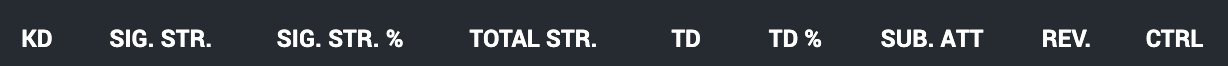 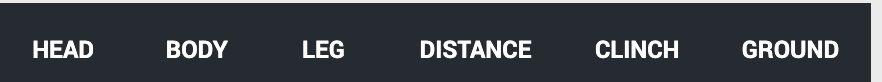 17
5/1/24
Modeling – 1st LayerModeling Technique
Random Forest and Artificial Neural Network binary classification
Equal predictive statistics
Adjustments
Initial data leakage due to the nature of the data set
Winner of overall fighter always listed as Fighter 1.
Led to models always predicting fighter 1
Solution: Flipping fighter 1 and fighter 2 on 50% of data points.
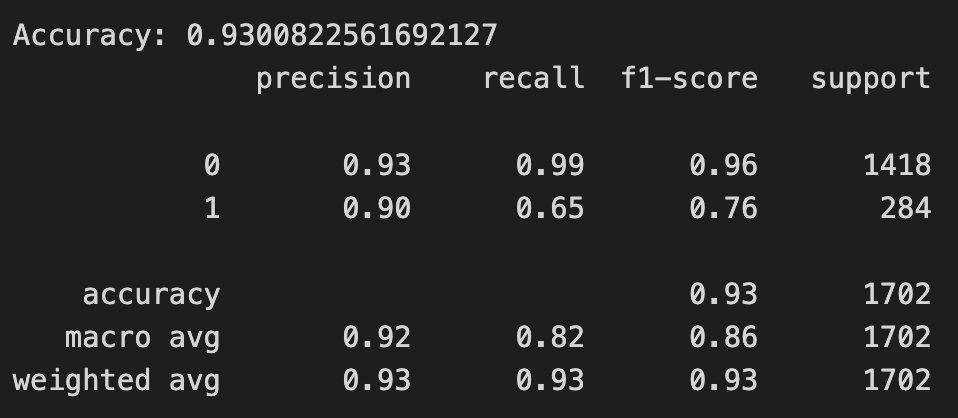 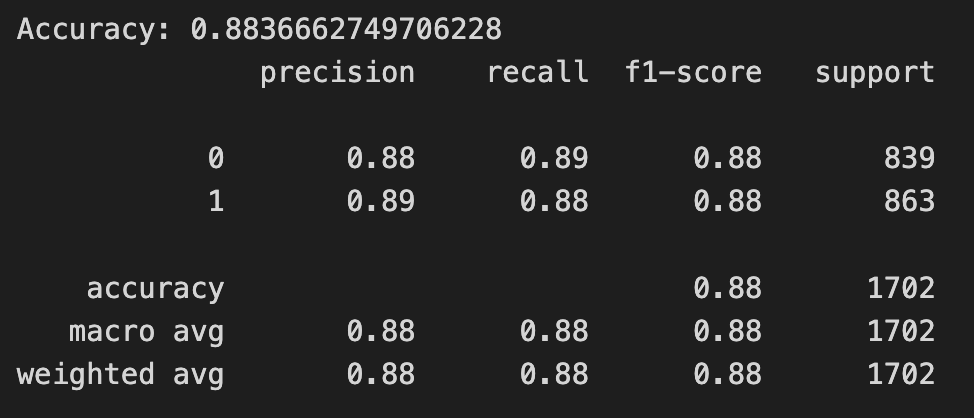 18
5/1/24
Modeling – 1st LayerModeling Technique
Random Forest and Artificial Neural Network binary classification
Equal predictive statistics
19
5/1/24
Modeling – 2nd  LayerFull fight prediction
Building upon predictions made in layer 1
Predict winner of fight given information readily available beforehand
Goal: Beating the sportsbooks
20
5/1/24
Modeling – 2nd  LayerModel design
Input Data
Output of first layer model (Expected Rounds Score)
Fighters’ general information 
Age, weight, height, reach
Fighters’ past performance history
Win/loss, fighting stats
21
5/1/24
Modeling – 2nd  LayerModeling techniques
Explored various ML models:
Logistic Regression, Random Forest, SVM, ANN, Gradient Boosting
Logistic Regression proved to have highest predictive statistics.
22
5/1/24
Results
23
5/1/24
Evaluating model performance
1st layer results:
Accuracy of 88.3%
Baseline (fighter with more significant strikes ): 74.4% accuracy
2nd layer results:
Accuracy of best model (logistic regression): 61.0% accuracy
Baseline/Goal (favorite according to betting odds): 64.3% accuracy
24
5/1/24
Evaluating Model performance
Sample Size: 1411
Sample Size: 4895
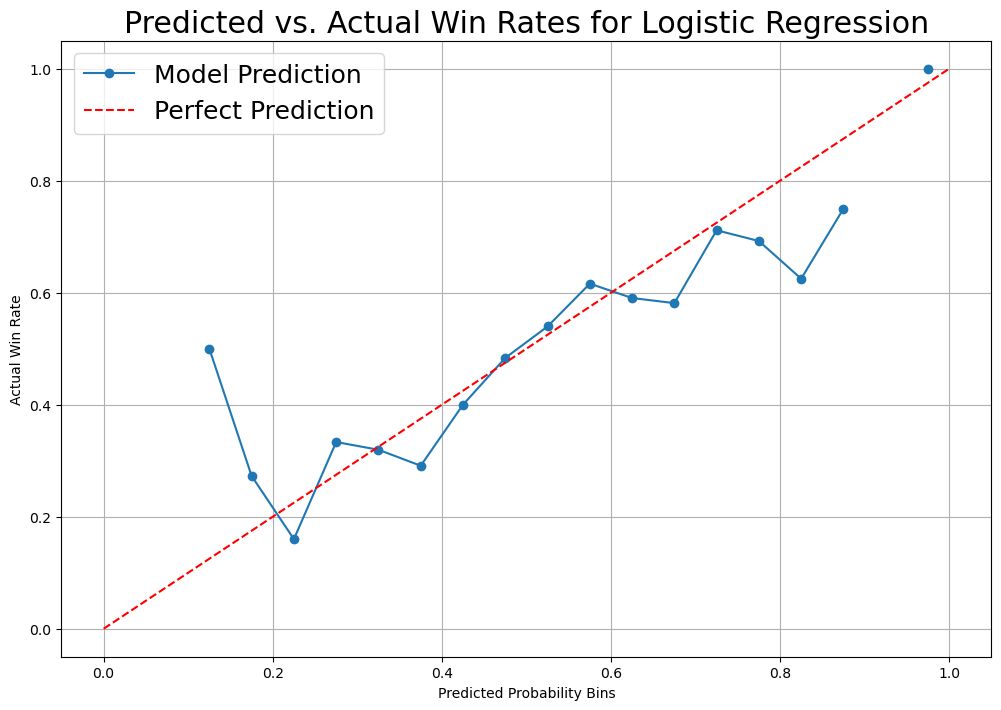 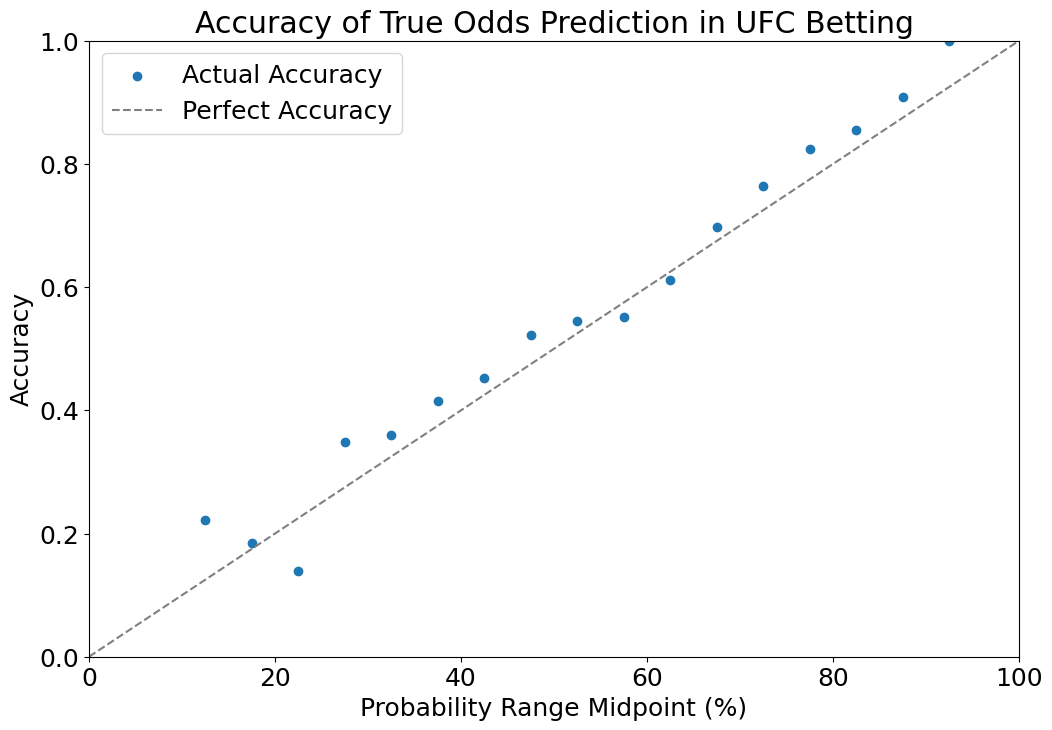 25
5/1/24
Total Strikes Landed
Significant Strikes Landed
Head Strikes Landed
Control
Total Strikes Attempted
Most important featuresLayer 1
26
5/1/24
Most important featuresLayer 2
Logistic regression
Random forest
Reach
Significant Strikes per Minute
Height
ELO
Win/Lose Streak
Age
ELO
Last 15 Expected Round Average
Significant Strikes per Minute
Reach
27
5/1/24
[Speaker Notes: ELO is a rating system that calculates the relative skill levels of players in zero-sum games, such as chess

Created by Arpad ELO]
Precision-recall curves
Layer 2 Model
Layer 1 Model
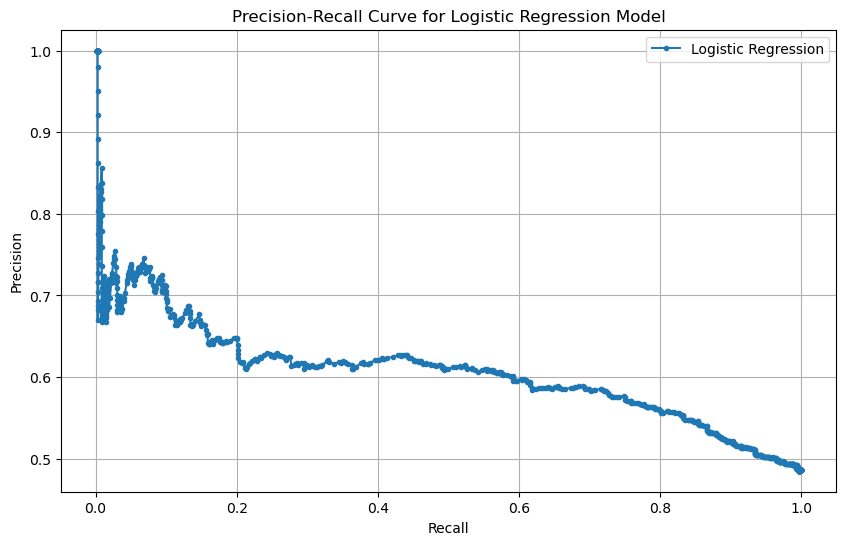 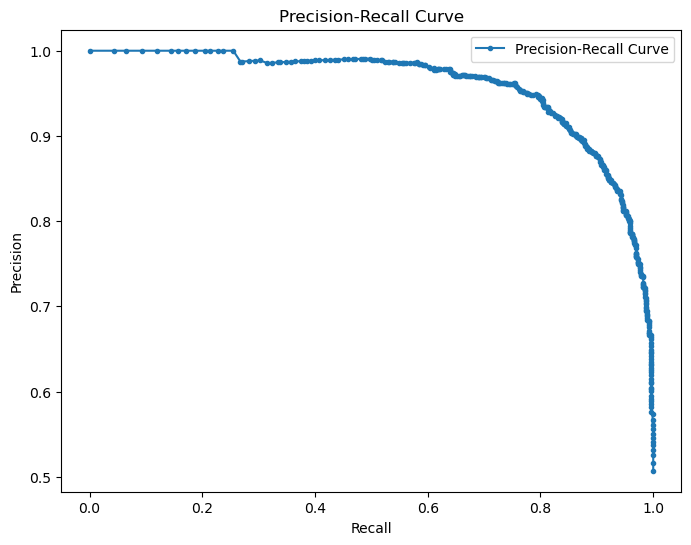 28
5/1/24
[Speaker Notes: Precision is related to a low false positive rate  while recall is related to a low false negative rate. 


Precision. =True Positive / total positive

Recall = True positive / (TP + FN)

F1 score = Harmonic mean. Combinese both into a single measure that captures both properties From 0-1
2*(P*R/P+R)]
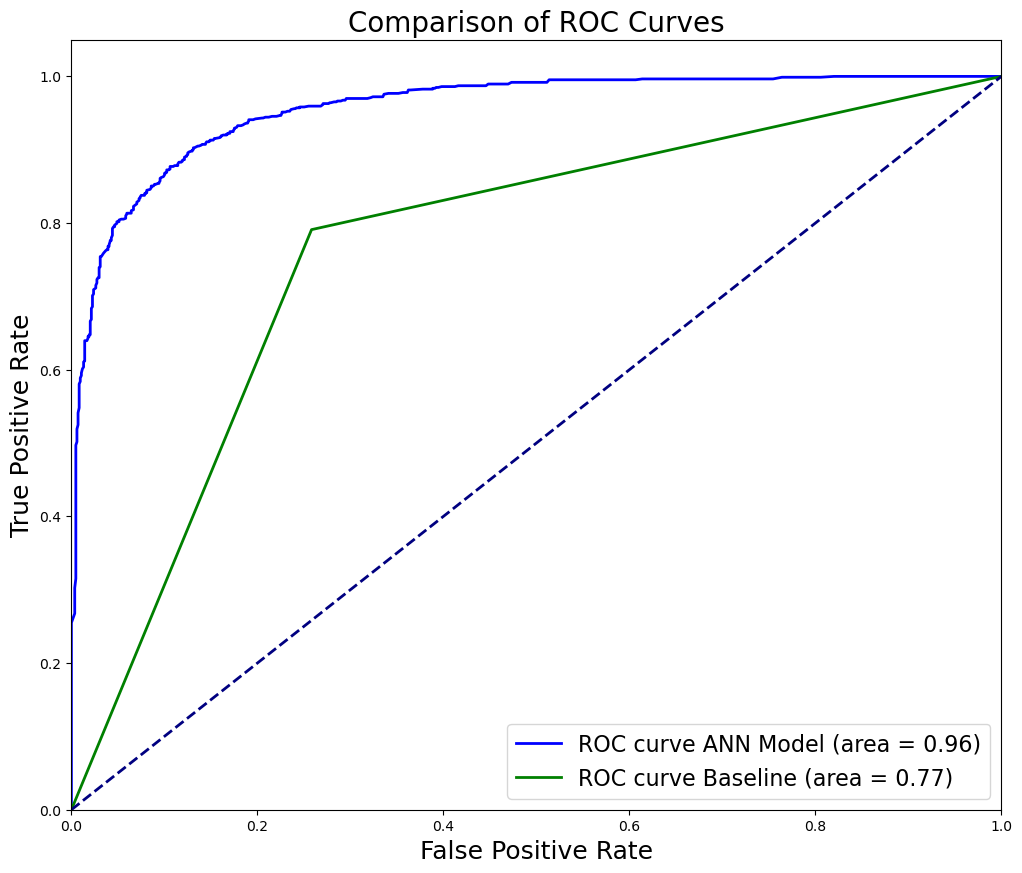 ROC Curve Layer 1
29
5/1/24
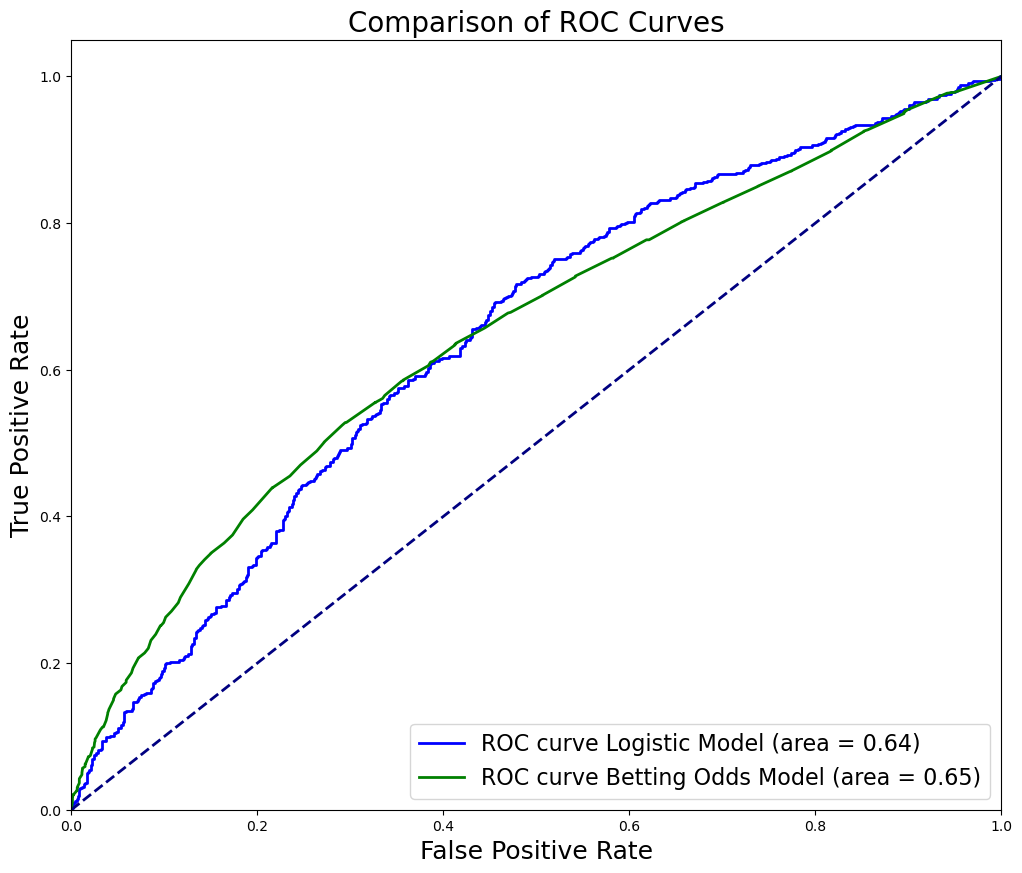 ROC Curve Layer 2
30
5/1/24
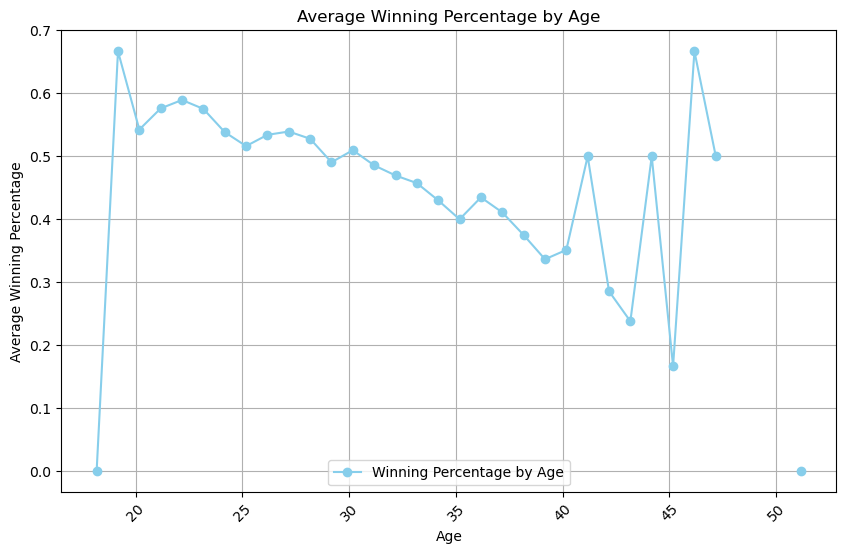 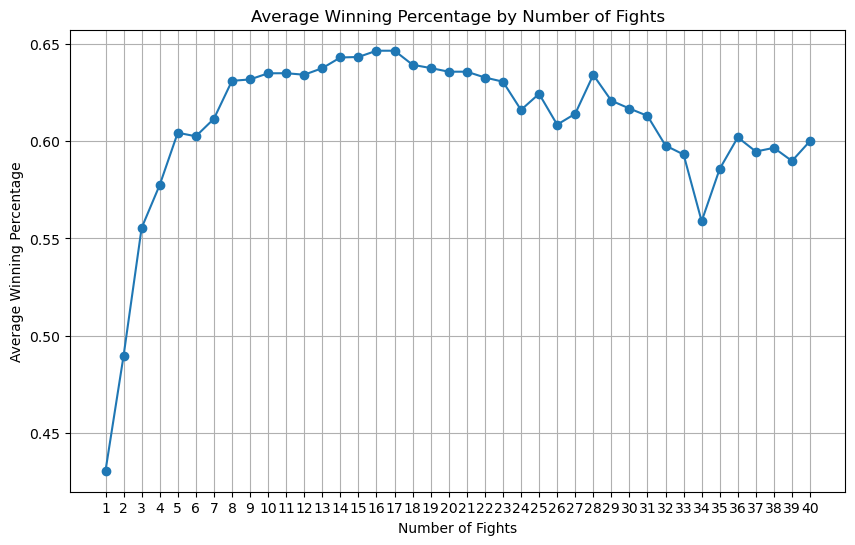 31
5/1/24
Conclusion
32
5/1/24
takeaways
First Layer Model – success
Other applications?
Judging Judges
Second Layer Model – needs more work
Perhaps more nuance required
Logistic Regression chose different features 
Linear relationships were stronger in the height/win streak features than age/exp. rounds
33
5/1/24
Future work
Create more features 
The ones I have were relatively basic, and not being a full expert in UFC/MMA may have held me back in thinking about which features are correlated / more important in fights
Apply concepts to other sports
Began working on baseball project
Football 4th down decision project in CSE 555T
34
5/1/24
[Speaker Notes: Having a technical understanding of the dynmaics of the sport would help going forwards]
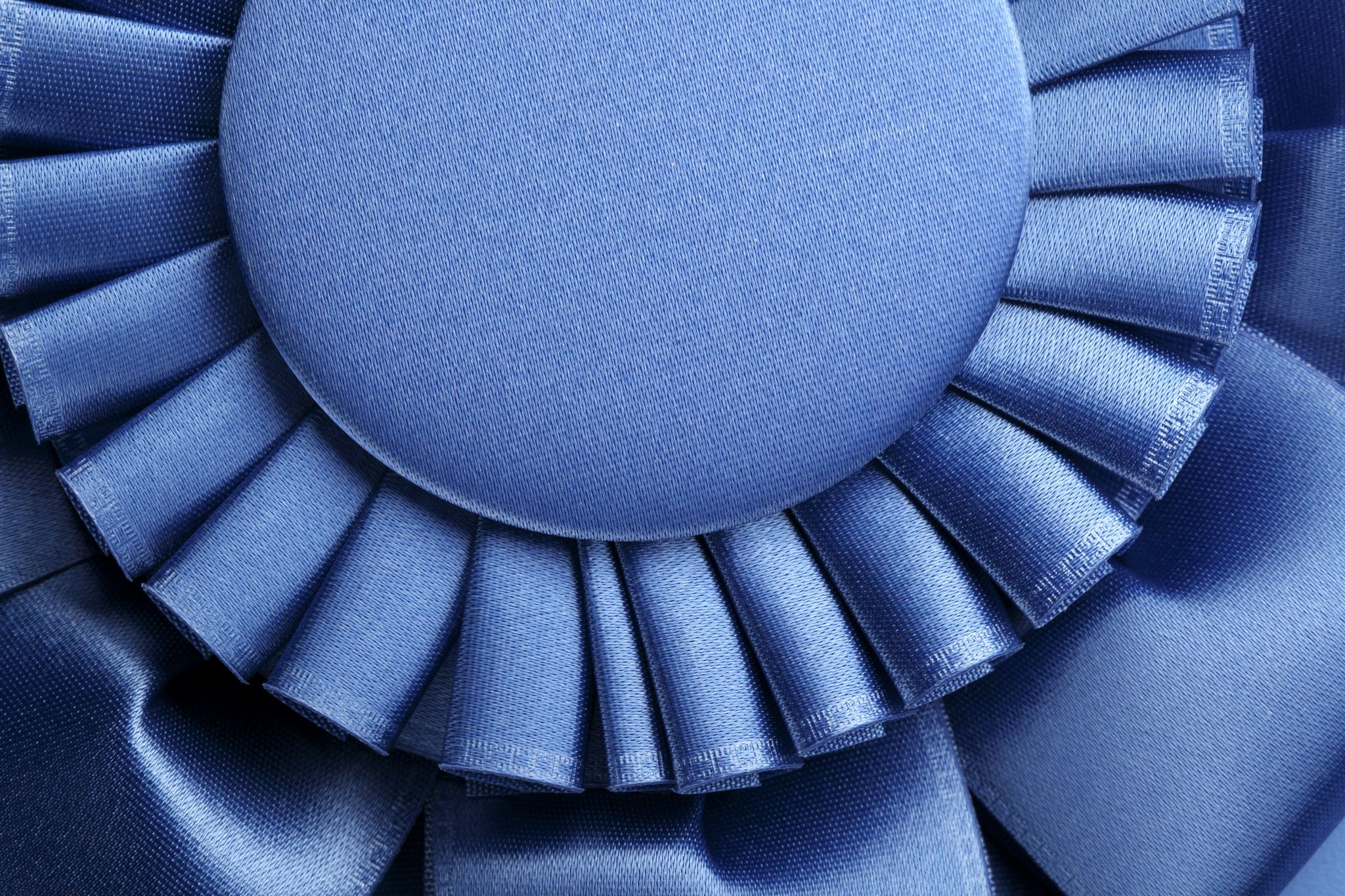 Thank you!
35
5/1/24
[Speaker Notes: u]